YouTube  A Look at its Potential in the EFL Classroom
Osnat Dumen
Technology – A Friend or a Foe?
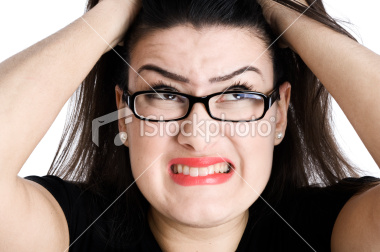 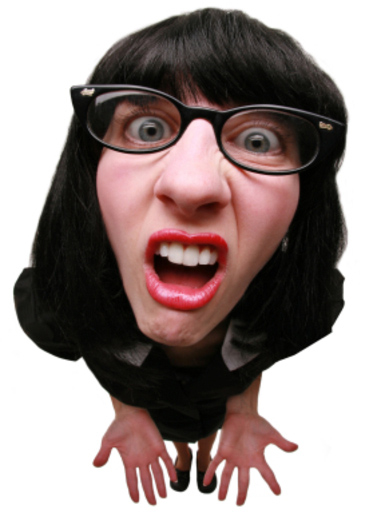 How is Technology Transforming Education?
Sir Ken Robinson




https://www.youtube.com/watch?v=UYk91jzv1jg&feature=youtube_gdata_player
Reasons for Using Technology in the Classroom
Students love it
It allows connection to real-world experts
Professional development
Makes life easier for the teachers
Reaching different learning styles
Some Further Arguments
The future of education lies in the promise of blended learning that combines the traditional, face to face, learning experience with new innovative learning technologies that have the power to democratize learning. https://www.youtube.com/watch?v=o0TbaHimigw
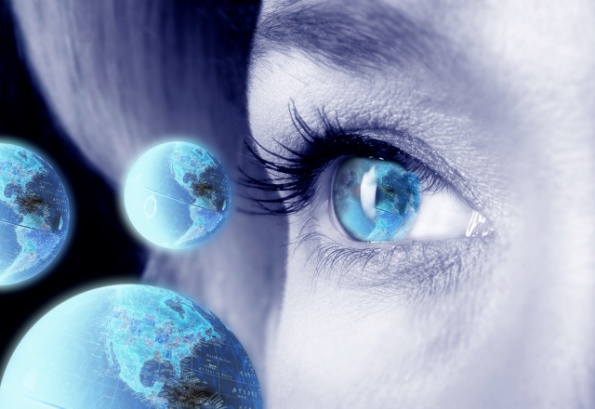 Times are a Changing
“We have to be entertainers for learners consume so much media and if this is the way to reach our students, this is what we will do because, for the 21st century learner, to walk into a classroom that does not have any of that media seems like walking into the desert.” https://www.youtube.com/watch?v=Qnz9YIpOOT8 
 a song
https://www.youtube.com/watch?v=wuyrP_HhWEg
What is YouTube?
YouTube is a video-sharing website in which the content has been uploaded by individuals, organizations and some media corporations. Users of the site can watch, download and upload an unlimited number of videos. 
For free!
How can using video enhance learning?
"Video is an excellent source of authentic spoken language material; it is also attractive and motivating. It is flexible: you can start and stop it, run forward or back, 'freeze' frames in order to talk about them." (Ur, 1996: 191)
Ur, P. (1996). A Course in Language Teaching. Cambridge: Cambridge University Press.
Why should we use YouTube in EFL teaching?
Quantity and Variety
Learn English really funny commercial

 https://www.youtube.com/watch?v=GT86iWiH2mI
Accessibility
Saving time and space
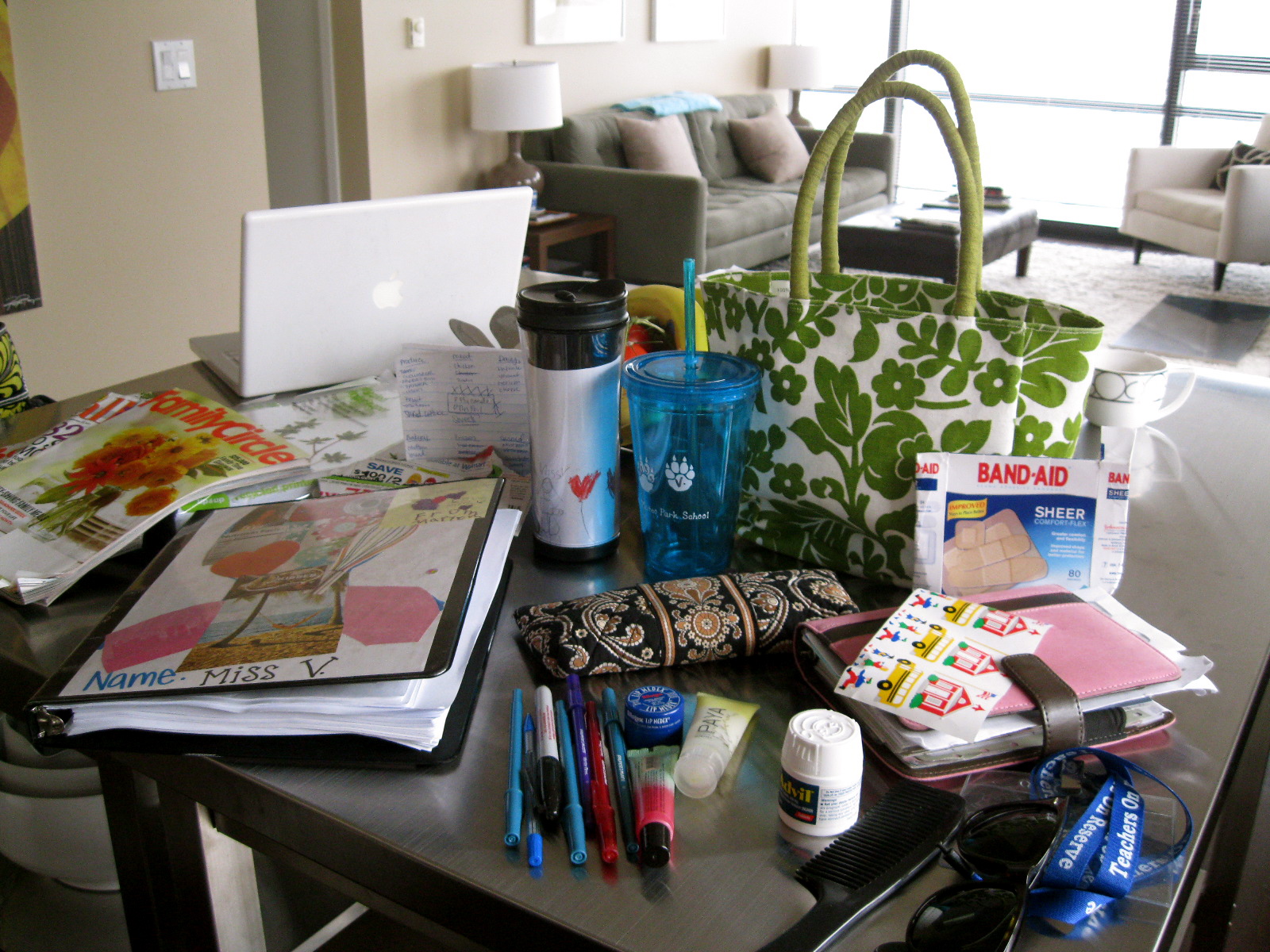 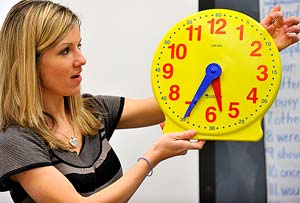 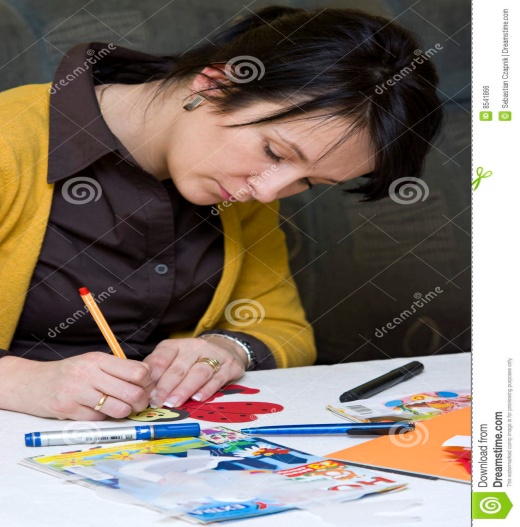 Relevance
Meaningfulness
The fact that the video clips combine the visual with the listening side makes them more like real-life situations where authentic language is used alongside the visual context that provides clues to the otherwise meaningless text. http://www.youtube.com/watch?v=oMDRfAm2MZg
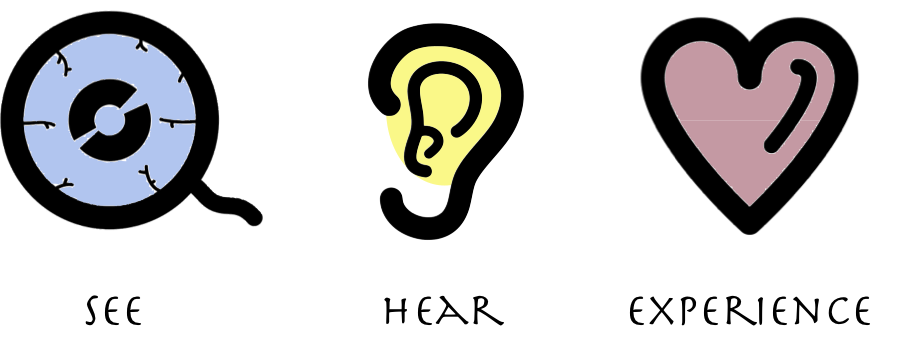 Free Use
Engagement and Interest
Education & Entertainment = Educatment
https://www.youtube.com/watch?v=s46sn-qPrRc
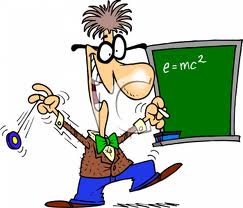 https://www.youtube.com/watch?v=bKyDiT6b_Yw
Be Creative
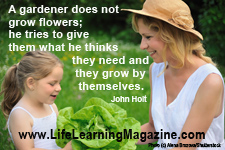 “The system has to engage [learners], their curiosity, their individuality and their creativity. That is how you get them to learn"  
Sir Ken Robinson
https://www.youtube.com/watch?v=wX78iKhInsc
In his TED Talk, How to Escape Education's Death Valley, Sir Ken Robinson claims teaching is a creative profession. Apart from passing on information, great teachers,  mentor, stimulate, provoke and  engage learners.
https://www.youtube.com/watch?v=wX78iKhInsc
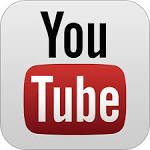 Which videos do we use?
Anything that we like…
…as long as we censor it!
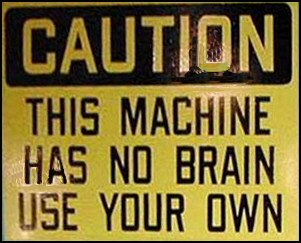 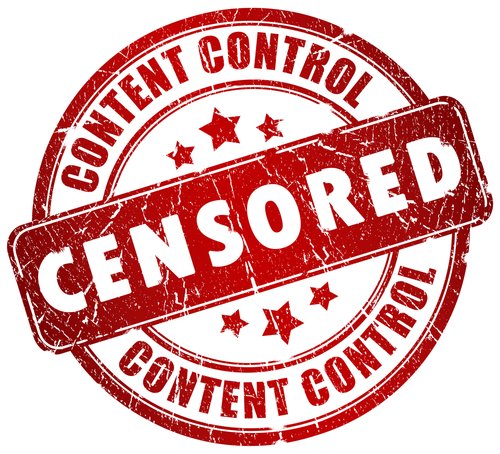 Types of Videos
Short movie clips
 animation videos
 music videos (with or without lyrics)    
 karaoke clips
amateur videos
 whole length movies
 commercials
short original videos 
educational videos.                             song
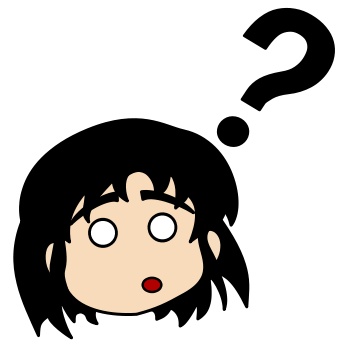 How do we use the video clips?
We can use the video just as we use any supplementary material we bring into the classroom:
to introduce new topics
to activate students knowledge before, while or after a specific task
to reinforce and practice learnt material
to introduce, practice or review grammatical points
to entertain
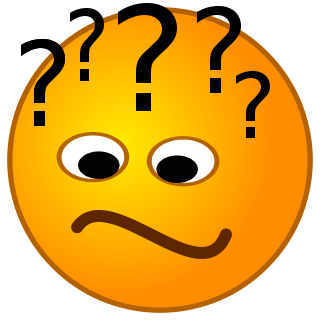 to educate
to explicitly teach the HOTS
Some Examples
A simple act of kindness  
https://www.youtube.com/watch?v=eu9UtVaWYa
Staples commercial
 https://www.youtube.com/watch?v=fwcYbo7pjto
Teamwork
https://www.youtube.com/watch?v=wX78iKhInsc
Never Give up (Derek)
https://www.youtube.com/watch?v=7VfSbMh9gqU
And More…
On in under by
http://www.youtube.com/watch?v=DHb4-CCif7U

Learners
Practical Suggestions
Watch the whole video or just a section
Turn the volume off and have students guess what characters are talking about
Let learners only listen to the video and predict before playing the whole video clip
Brainstorm around a video to introduce a new topic
Spark a lively discussion using an engaging video
Prepare a quiz for a specific video as you would do to any other text
Some Dos and Don’ts
Don’t be afraid to use YouTube in your teaching.
Teachers love control, and turning out the lights 
and turning on a movie is the best way to lose control. 
https://www.youtube.com/watch?v=D17P3kqB3_0
Don't be afraid to make a diversion from the learning 
Material specified in your curriculum. Some diversion would 
lively up the lesson and as mentioned, engage students in
 the learning process.
So what if its not on the test?
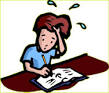 https://www.youtube.com/watch?v=WFSN5AttlGk
Some Dos and Don’ts
Don’t just use the videos as time fillers - make it an interactive part of the lesson.
Use appropriate videos. Take the extra time to find the appropriate video clip for your lesson (language , age appropriate, length, cultural, religion,)
Test equipment before the lesson.
Remain present in the lesson even when the students are watching a video.
Don’t get carried away with the amount of videos available.
Don’t overdo it.
Organize all your downloads in a specific file.
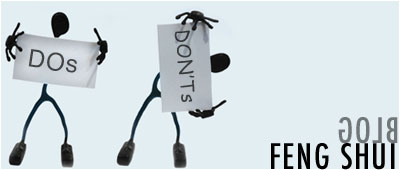 In the Future…
Create a playlist of the videos you want your learners to view, thus creating a safe environment for them.
Archive your work by saving 
Cater for the needs of all learners. Struggling students can review videos at home while strong learners can be pushed ahead by watching related, more advanced videos. 
Podcast yourself during lessons and upload for learners to watch.
Students' Feedback
I recommend using YouTube in the classroom. It made the lesson much more interesting, so I as a student was more active and interested in the lesson. In addition, it helped me to understand better some topics by songs and videos. 

Sapir
Learning with YouTube made the lessons more interesting and thus, more effective. Watching videos and listening to songs are things that we enjoy and do every day and integrating them in the lessons makes us want to take part in the lessons. This way we have learned the material better than we would have with the traditional teaching.
 
Orya
Students' Feedback
Using YouTube is interesting and it makes the lesson fun and clear. 
It works on different senses and illustrates the subject. 
It is like a break in the lesson and it keeps it interesting. 
It passes the time.
Sometimes the clip is hard to understand.
Grade 9
Students' Feedback
When I listened to the song it was easier to understand because of the pictures.
It makes  us focus on the things that we hear.
It keeps us engaged.
Cool!
Sometimes the computers cause problems. 
Grade 8 Level B
Educating the Heart and Mind
https://www.youtube.com/watch?v=5MSgCut1Ils
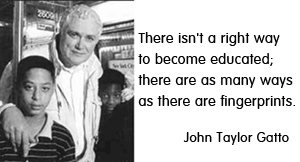 If our learners can’t reach the moon,
let us bring the moon to the learners!
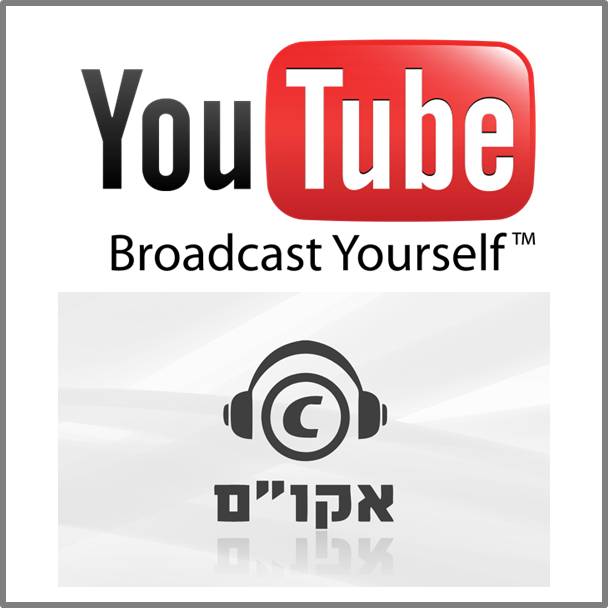 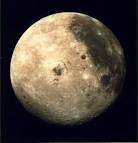